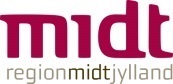 Søskende som pårørende
Kort oplæg på møde i Børnehjerneskadesamrådet i Region Midt / Bodil Kloborg
IKH
INSTITUT FOR KOMMUNIKATION OG HANDICAP
Søskende som pårørende
Den tredje voksne" i familien

Tilsidesætter deres egne følelser og behov

Erfaringen viser, at børn med viden om deres søskendes handicap er mindre udsat for drilleri, fordi de kan svare på de ofte meget direkte spørgsmål, som deres kammerater stiller
Søskende som pårørende
Der skal også være plads til konkurrence, drilleri, belæring, jalousi og alle de andre ting, som der altid vil være mellem søskende - både med og uden handicap.
Tilbud til søskende
Formålet med søskendetræf er, at børnene møder andre i samme situation
Vi prøver at gøre dem nysgerrige i forhold til hinanden og forsøger at hjælpe dem med at få nogle ord og begreber til at forstå forskellige handicap
Det giver dem svar på nogle af de spørgsmål, som de tumler med
Form og indhold
5 gange

Præsentation af egen familie

‘Brevkasse’

Lege / spille spil sammen – skabe relationer

Finde svar på spørgsmål og begrebsafklaring

Formulere spørgsmål til forældre og andre
Samarbejde med forældrene
Forventningsafstemning

 Tilbud om opfølgende samtale 

 Rådgivning
FamilieFOKUS

Formålet er at give jer et tilbud med udgangspunkt i jeres behov, og som kan hjælpe jer med at mestre den svære livsituation som I er i.